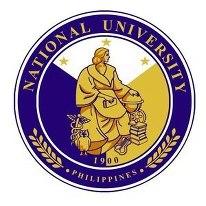 Developing Standards for Assessment in Special Education
Joel M. Durban, Ph.D.
Dean, College of Education, Arts and Sciences
National University
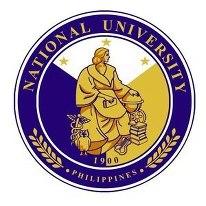 Background
Assessment is important in the life of a child as it affects its future. In many instances, an atypical child is evaluated and important decisions are made based on his assessment results. 
The assessment of children with special needs in the Philippines has been marked by individuality in practice based on one’s own educational background, orientation and perspective. 
Common observations points to the fact that professionals doing assessment in special education vary not only in their academic background but also in their practice. 
This is evident in the instruments, tools and approaches they use to assess the child. It therefore, our aim to push for the standardization and professionalization of assessment of children with special needs in the Philippines.
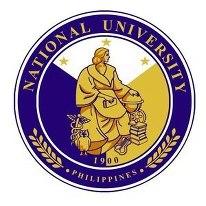 Rationale
Presently, the practice of assessment in the Philippines does not follow a particular policy nor standards in relation to diagnosing/assessing a disability and identifying the associated education needs. Thus, the objectives of this Special Education Division includes the following: 

To provide a review of the national assessment procedures, tools and standards used to assess a disability;  
To identify the professional background, qualifications and experience of those undertaking the assessment; and 
To identify the extent of educational and health services to be given to the child.
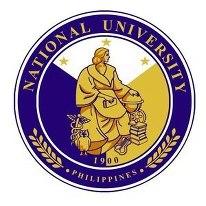 In consideration thereof, the Special Education Division will propose the following: 

The establishment of standards and criteria for tools, instruments and procedures to be used in the assessment of the child with special needs;
The identification of the academic qualifications and professional training of those involved in the assessment;
The articulation of the protocols to be observed and followed in the undertaking of assessment.
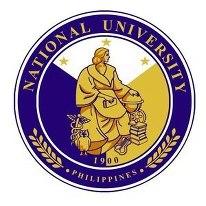 Thank You!!!